Process Multidimensional Analysis
An overview of my current work
4/9/2014
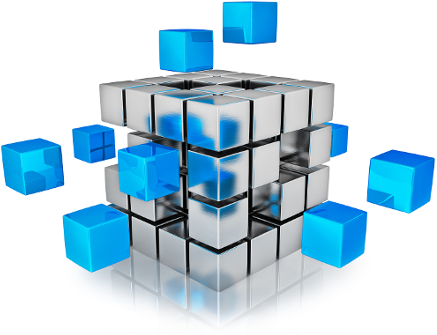 Alfredo Bolt
TU/e
Googling “Multidimensional Analysis”
Wikipedia
Data dimensions & Measurements
Single-dimensional datasets
2
[Speaker Notes: data analysis process that groups data into two or more categories: data dimensions and measurements.]
Googling “Multidimensional Analysis”
Wikipedia
Data dimensions & Measurements
Two-dimensional
3
[Speaker Notes: Explain multidimensional 

Cup matches vs League matches  another dimension]
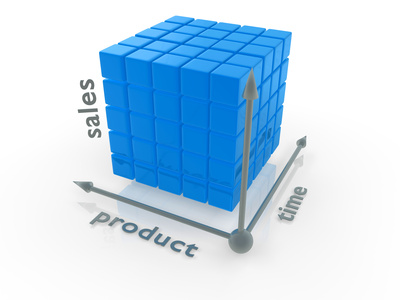 Googling “Multidimensional Analysis”
Wikipedia
Data dimensions & Measurements

Microsoft (HyperCube)
Dimensions & measures
Keyphrase:  Aggregation of measurements
4
[Speaker Notes: A cube is a multidimensional structure that contains information for analytical purposes
Dimensions define the structure of the cube that you use to slice and dice over, and measures provide aggregated numerical values of interest to the end user. 

A cell, in the cube, is defined by the intersection of dimension members and contains the aggregated values of the measures at that specific intersection.]
Why is this important?
Cell selection
Scope definition


Comparison
Eureka!
Aggregation  Cell
Slice/Dice
Roll-up/Drill-down

Visualization
Fancy flavors
Decision Support
Trends
Performance
…
5
OLAP is a good example for M.A.
On Line Analytical Processing (Cube)
MOLAP / ROLAP / HOLAP

On Line
Summarizability  Measurements disjoint within dimension
 Real Time
 Pre-calculations
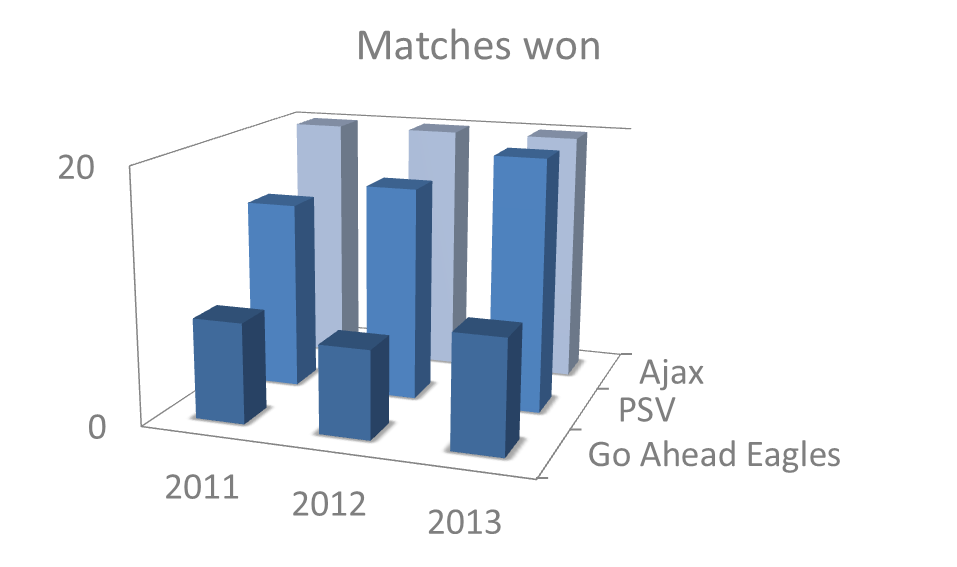 6
How can we apply this to processes?
Dimensions
(Trace & Event) Attributes

Measurements
Events

Limitations
Summarizability is not 
guaranteed
(Trace) Attribute
Event Log
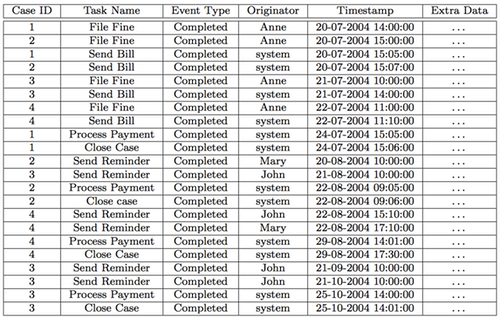 Event
(Event) Attribute
7
Approaches so far…
Tatiana Mamaliga (TU/e)
ProCube (prototype)

Vogelgesang , Appelrath (University of Oldenburg)
Only theorical

Shengnan Guo (TU/e)
Work in progress (ProM)
8
[Speaker Notes: Tatiana Mamaliga
Prototype
Many bugs
Limited functionalities
Palo OLAP server overhead
Pre-aggregate functions 
used for summarizability
In-memory DB
Big Data issues with Multidimensional DBs]
PMAC
Stand-alone
Flexible input/output

Performance-wise
Usable

OLAP functions
Slice/Dice/Roll-up/Drill-down

Analysis tools
Process Mining / BPM / BI
9
[Speaker Notes: Key Process Indicators]
How does my approach work?
Data Import
Flat Event Log












				             csv / arff / keyvalue
Flat Event Log
XES Event Log
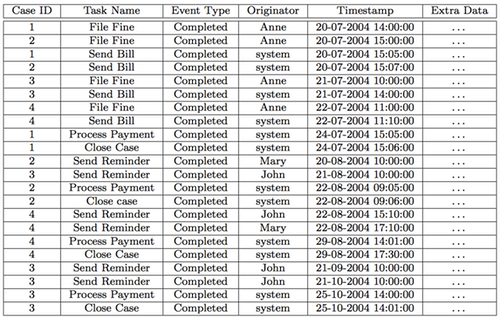 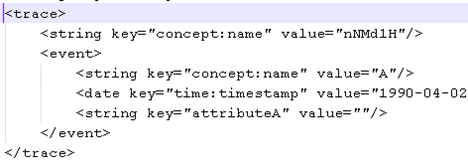 / xes
10
How does my approach work?
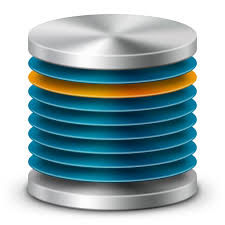 Data Import
Flat Event Log

Cell Materialization
Set of (sub)logs
Event 
Base
Cell = (sub) log
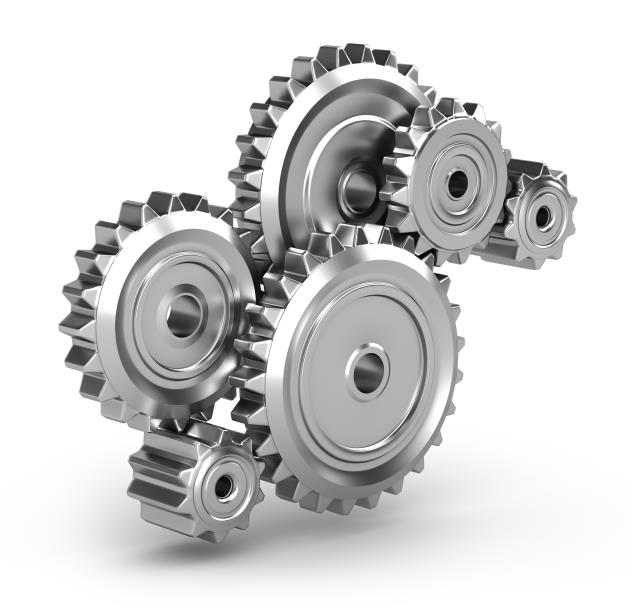 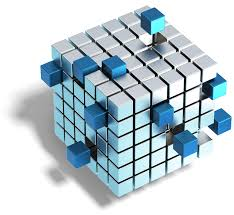 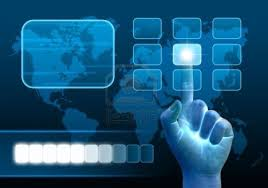 Scope
Log parameters
11
[Speaker Notes: Log parameters

Dimensions (hierarchies)
Case ID
Activity ID
timestamp]
How does my approach work?
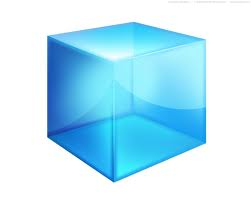 Data Import
Flat Event Log

Cell Materialization
Set of (sub)logs

Log Handling
Plugins
XES Log
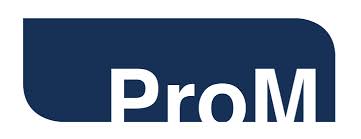 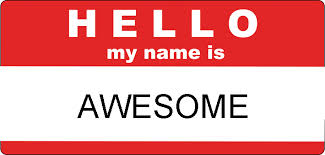 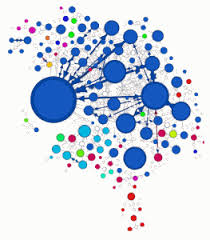 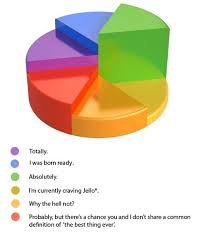 12
I like my approach because…
It is flexible and customizable
(sub)log generation

You can plug (almost) anything to it
Try it!

It is faster & stronger
Time-boundness / DB storage

Want to check it out?
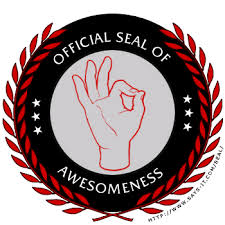 13
[Speaker Notes: Seal of approval]
I still have to…
Improve the look & feel
Do you feel me?

Add BPM/BI metrics
Calculation & Visualization

Do user testing
Reward for those who help 
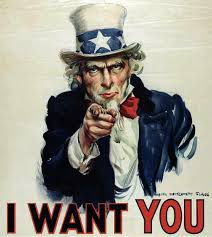 14
Future work
Visually compare models
Highlight different parts
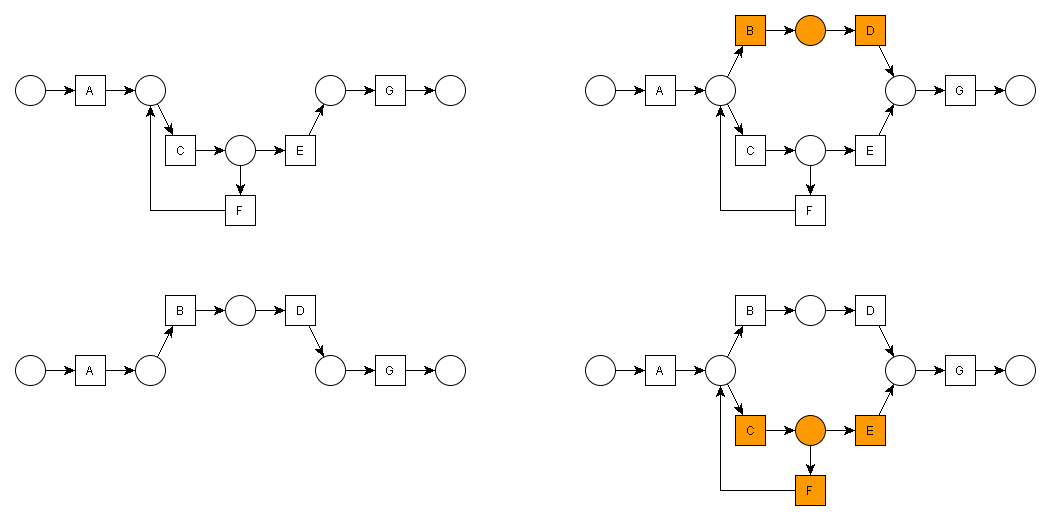 15
Future work
Visually compare models
Highlight common parts
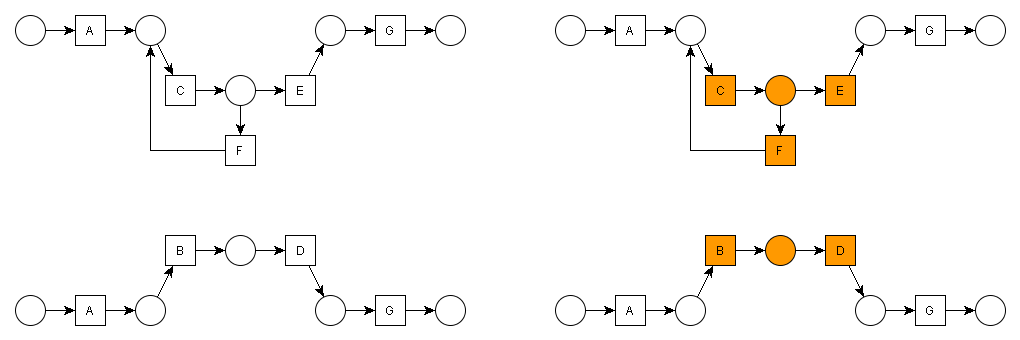 16
Future work
Visually compare models
Why not both?
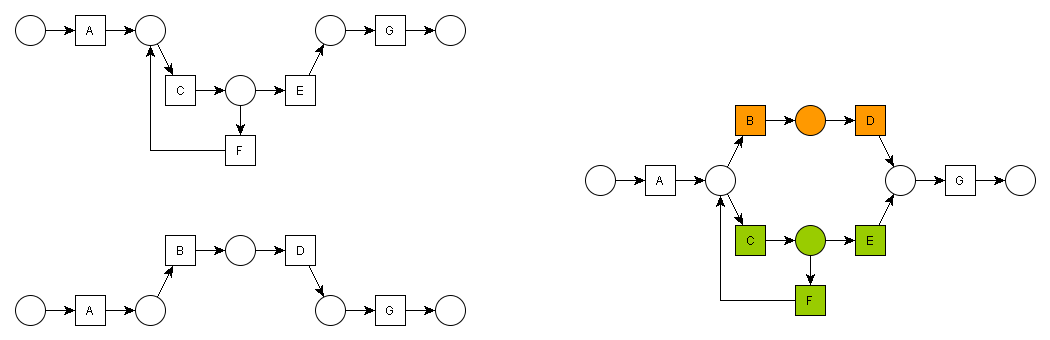 17
Future work
Visually compare models

Ideas & collaboration are always welcome!
18
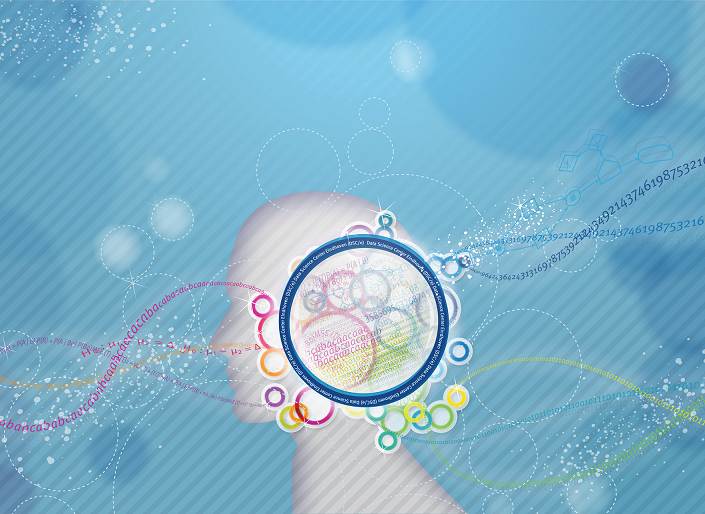 Questions?
19